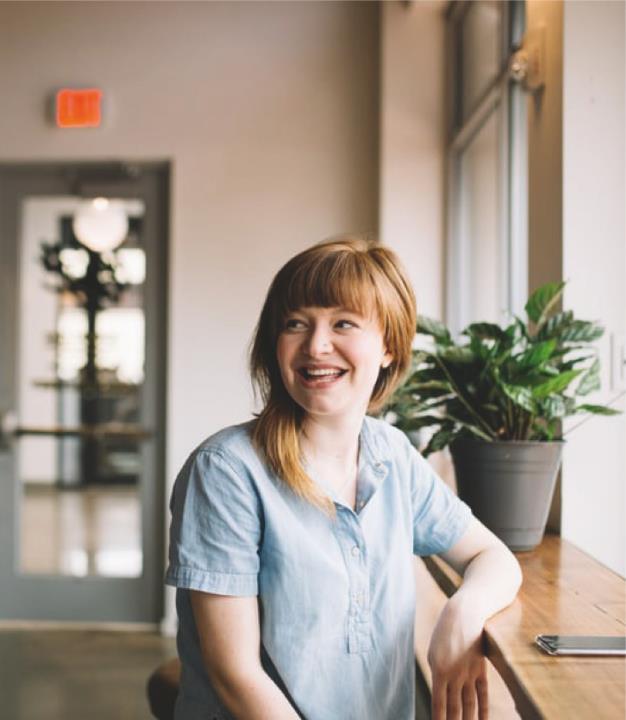 TALKING FUTURESFAMILY QUIZ EVENT
For families with children 11-16
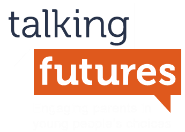 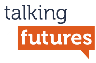 Welcome
Welcome to the quiz!
This event is an opportunity for you to learn more about the education and careers options available.
You will get the chance to talk as a family and discuss your answers with other parents and students.
Note down your answers and as we’re going along circle the ones you find most difficult to answer – we’ll talk about these ones altogether.
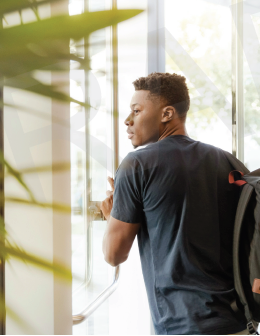 QUESTIONS…
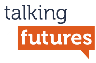 Section 1: So what are the options?
Yasmin, Kieran, Jerome and Sami are friends in Year 11 trying to plan their next steps.
1. Yasmin is 16 today (congrats!). She can legally leave school or college at the end of the summer term without further education or training.
True.
False.
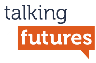 Section 1: So what are the options?
2. Kieran is predicted GCSE grade 3 in Maths and a GCSE grade 4 in English. He wants to go to college to study hairdressing. Would he need to carry on with English or Maths at college?
Yes. Both English and Maths.
Yes. Maths.
No. He doesn’t need to study either of them again.
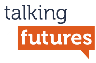 Section 1: So what are the options?
3. Sami isn’t sure what to do next but has heard of traineeships, what are they?
Training on board a ship.
A type of specialised apprenticeship.
A skills development programme with work experience that gets you ready for work.
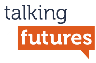 Section 1: So what are the options?
4. Jerome wants to find out more about university and how what he studies at 16 can impact his options. He’s heard of UCAS points but doesn’t know what they are, are they:
Points your teacher gives out during sixth form/college for good work  
Points that show how good a university is – ones with higher points get better results  
Points you get for doing a Level 3 qualification such as A-levels or T-levels and different HE courses need a minimum number of points to apply
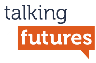 Section 1: So what are the options?
5. True or false? You need a degree to get a good job today.
True.
False.
What do we know about some of the options?
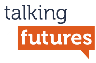 Section 1: So what are the options?
5. Apprentices spend some of their time studying at a college or training provider – how much time?
50%
20%
5%
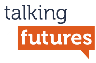 Section 1: So what are the options?
6. Which of these industries can you enter through an apprenticeship?
Media and TV production.
Construction.
Life sciences.
Any of the above.
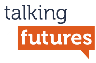 Section 1: So what are the options?
7. What is an advanced apprenticeship?
An apprenticeship that’s a bit special.
An apprenticeship that’s only open for people who have already completed lots of work experience.
An apprenticeship that you can do after GCSEs to specialise in a particular occupation.
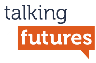 Section 1: So what are the options?
8. True or false? Many apprenticeship vacancies are advertised like jobs.
True.
False.
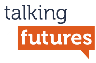 Section 1: So what are the options?
9. What is a T-level?
A tool for measuring flat surfaces.
A kind of apprenticeship.
A two-year technical qualification you can take if you’re over 16.
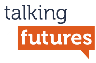 Section 1: So what are the options?
10. One T-level is worth 3 A-levels and can also be completed in school/college. Which of the following statements is also true about a T-level?
It includes some volunteering time in the community.
It includes an industry placement which is an extended period of time in a workplace.
It only takes 1 year to complete.
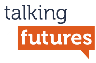 Section 1: So what are the options?
11. True or false? It costs you a lot to get a technical qualification when you’re 16.
True.
False.
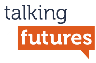 Section 1: So what are the options?
12. After doing a T-level, what can you do?
Get a skilled job.
Move to an advanced apprenticeship or degree apprenticeship.
Go on to study higher education, for example a higher technical qualification or a degree at university or college.
Any of the above.
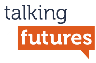 Section 1: So what are the options?
13. You typically need to have completed a Level 3 qualification or programme of study to go to university. Which of these are Level 3?
T-levels.  
A-levels.
Advanced apprenticeship. 
All of the above.
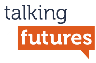 Section 2: How well do you know our area?
Questions that can be customised to the area/region/institution or institution.
14. True or false? [insert employer plus a description of their business, e.g. ‘a catering company’] offers advanced apprenticeships in our area.
True.
False.
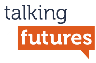 Section 2: How well do you know our area?
15. How many students from our [school/college] go to university?
2%
Xx%
65%
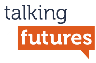 Section 2: How well do you know our area?
16. True or false? [insert HE institution] in our area offers higher technical qualifications e.g. Higher National Certificates (HNCs) and Higher National Diplomas (HNDs).
True.
False.
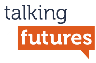 Section 2: How well do you know our area?
17. Which sector employs the most people in [insert town/region and amend the list below to make local]?
Retail
Manufacturing
Xxxx
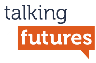 Section 3: Who’s here to help?
Questions that can be customised to your school or college
18. What’s the name of our Careers Leader and our Careers Adviser?
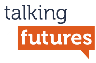 Section 3: Who’s here to help?
19. Which of these activities will we be running this year? [amend options below to make it relevant]
Options event
Virtual work experience
Careers Q&A with employers
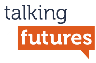 Section 3: Who’s here to help?
20. True or false? Students can only get help with careers decisions in their one-to-one careers interview.
True.
False.
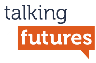 Section 3: Who’s here to help?
21. Where can you find more information on careers?
School or college website.
National Careers Service.
By asking teachers at parents evening.
Through school or college events.
All of the above.
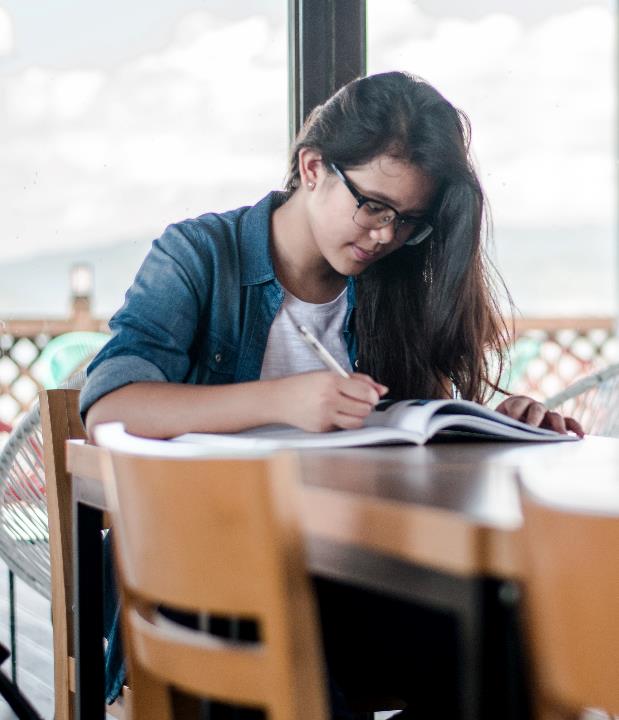 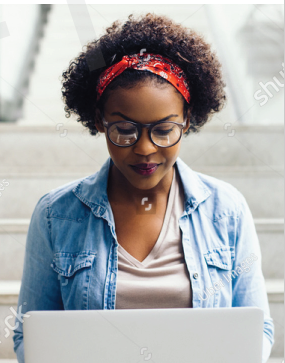 ANSWERS…
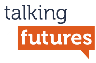 Section 1: So what are the options?
Yasmin, Kieran, and Sami are friends in Year 11 trying to plan their next steps.
1. Yasmin is 16 today (congrats!). She can legally leave school or college at the end of the summer term without further education or training.
False - until she is 18 she must either: continue in full-time education, start an apprenticeship or study part-time while working or volunteering.
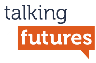 Section 1: So what are the options?
2. Kieran is predicted GCSE grade 3 in Maths and a GCSE grade 4 in English. He wants to go to college to study hairdressing. Would he need to carry on with English or Maths at college?
Because Kieran did not achieve grade 4 or above in Maths, he must continue to study towards a level 2 qualification (i.e. GCSE or functional skills) as part of his post-16 education or training. But everyone will continue to develop their English and Maths in their next stage of education.
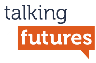 Section 1: So what are the options?
3. Sami isn’t sure what to do next but has heard of traineeships, what are they?
A traineeship is a skills development programme that includes an unpaid work placement. They are usually based at a college or training provider and  can last from 6 weeks up to 1 year, though most traineeships last for less than 6 months. They are available for people aged 16-24 to help you prepare for a job or apprenticeship.  Unlike an apprenticeship there is no assessment.
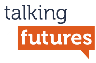 Section 1: So what are the options?
4. Jerome wants to find out more about university and how what he studies at 16 can impact his options. He’s heard of UCAS points but doesn’t know what they are, are they:
c) UCAS Tariff points are allocated by UCAS to most qualifications studied by 16 to 18 year olds. The number of points is based on the qualification size and the grade you achieve. Some universities and colleges require a certain number of UCAS points in their entry requirements, some may focus more on specific qualifications and grades, and some may be very flexible. So make sure you check the entry requirements for the courses you’re interested in - https://www.ucas.com/ucas/tariff-calculator
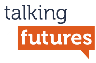 Section 1: So what are the options?
5. True or false? You need a degree to get a good job today.
False – there are many routes into well-paid skilled employment, such as apprenticeships and higher technical qualifications. Though there are exceptions, it’s generally true that obtaining higher levels of qualifications improves the chances of a bigger salary later. These include higher technical qualifications (such as Higher apprenticeships), as well as degrees.
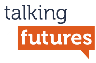 Section 1: So what are the options?
6. Apprentices spend some of their time studying at a college or training provider – how much time?
Apprentices spend most of their time being trained on the job, with a minimum of 20% of their time being spent in college or at a training provider.
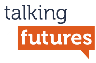 Section 1: So what are the options?
7. Which of these industries can you enter through an apprenticeship?
Apprenticeships are available in a wide range of industries.
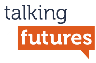 Section 1: So what are the options?
8. What is an advanced apprenticeship?
An advanced apprenticeship is a Level 3 programme, equivalent to two A-levels and can be a stepping stone into work or higher education. Some people do both and complete A-levels and then an advanced apprenticeship to specialise in a particular occupation.If you are interested in studying for an apprenticeship, the following website provides lots of useful information: https://www.apprenticeships.gov.uk/
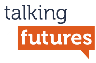 Section 1: So what are the options?
9. True or false? Many apprenticeship vacancies are advertised like jobs.
True. Young people need to look for vacancies and apply. Employers, colleges, training providers and the Government all advertise vacancies, either publicly or on their own websites. You may be able to set up alerts to be notified when new vacancies in a sector/area go live.
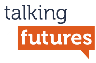 Section 1: So what are the options?
10. What is a T-level?
T-levels are brand new technical qualifications developed by the government with employers.
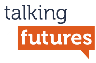 Section 1: So what are the options?
11. One T-level is worth 3 A-levels and can also be completed in school/college, but what makes it different to A-levels?
A T-level is worth 3 A-levels and both programmes take the same time to complete (2 years). T-levels focus on vocational skills and include an industry placement lasting 45 days, and can help students into skilled employment, higher education or apprenticeships.
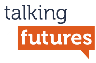 Section 1: So what are the options?
12. It costs you a lot to get a technical qualification when you’re 16.
False – most academic or technical provision (including T-levels) is free to 16-19 year olds, and there are funds available to support those in need.
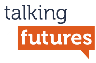 Section 1: So what are the options?
13. After doing a two-year T-level, what can you do?
T-levels give young people a range of work and study options they can progress onto.
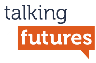 Section 1: So what are the options?
14. You typically need to have completed a Level 3 qualification or programme of study to go to university. Which of these are Level 3?
All of these are Level 3, which shows there are many different routes to higher education. Higher education can include a degree at college or university or a higher technical qualification.
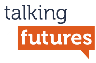 Section 2: How well do you know our area?
Questions that can be customised to the area/region/institution or institution.
15. True or false? [insert employer plus a description of their business, e.g. ‘a catering company’] offers advanced apprenticeships in our area.
True [find an employer on https://www.findapprenticeship.service.gov.uk/apprenticeshipsearch and add info about the programme they offer].
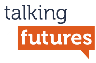 Section 2: How well do you know our area?
16. How many students from our [school/college] go to university?
Xx%
xx% of young people from our [school/college] go on to higher level education to do a degree or a higher technical qualification [give examples of students in each case]. Lots of other students went on to different destinations too [give examples of students who have gone on to apprenticeships, employment etc]
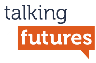 Section 2: How well do you know our area?
17. True or false? [insert HE institution] in our area offers higher technical qualifications e.g. Higher National Certificates (HNCs) and Higher National Diplomas (HNDs).
True
 [find an HE provider and example course on https://www.whatuni.com/degrees/courses/hnd-hnc-uk/qualification/n/list.html and add info about the programmes they offer]
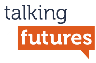 Section 2: How well do you know our area?
18. Which sector employs the most people in [insert town/region and amend the list below to make local]?
xxxx
[insert info about the sectors that employ the most people in your area – your LEP site should have this]
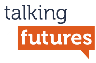 Section 3: Who’s here to help?
Questions that can be customised to your school or college
19. What’s the name of our Careers Leader and our Careers Adviser?
[insert the names here or give a link to the school/college web page where they are listed]
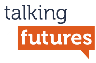 Section 3: Who’s here to help?
20. Which of these activities will we be running this year?
[insert the correct answer here]
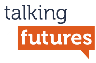 Section 3: Who’s here to help?
21. Students can only get help with careers decisions in their one-to-one careers interview.
False.
[insert the range of activities you can run as part of your careers provision to support students in addition to their career interviews]
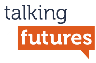 Section 3: Who’s here to help?
22. Where can you find more information on careers?
All of the above.
[Insert details of the range of opportunities for parents (and students) to get access to more information]